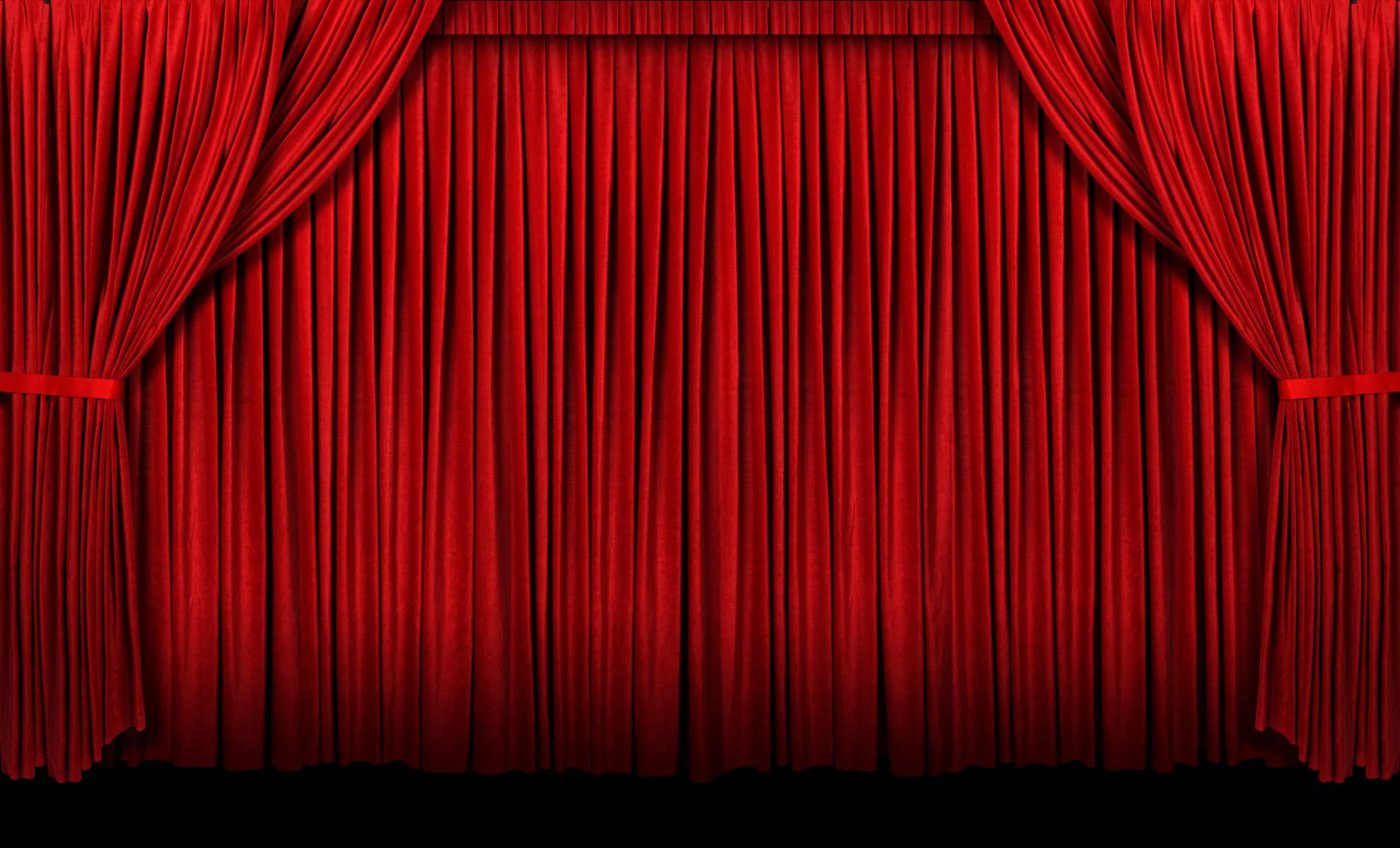 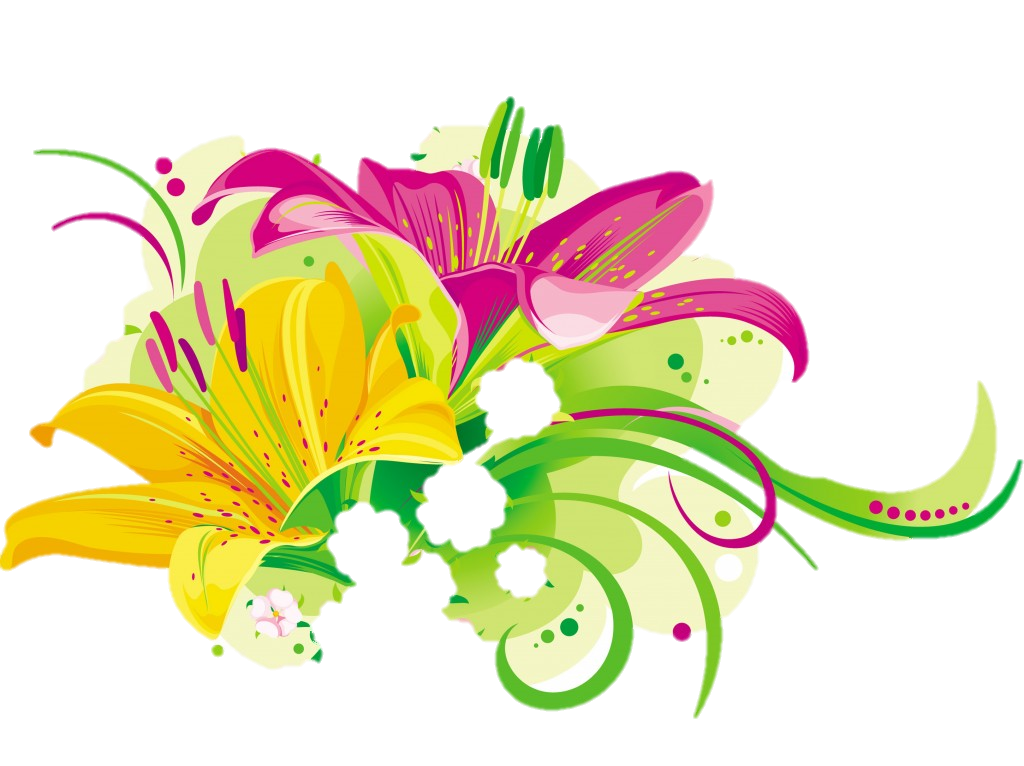 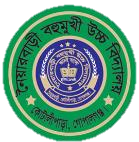 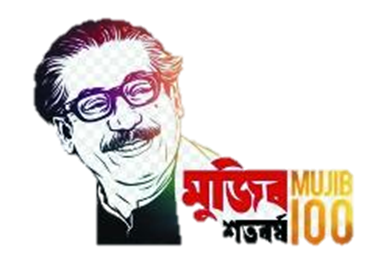 নৈয়ারবাড়ী বহুমুখী উচ্চবিদ্যালয় কর্তৃক আয়োজিত
অনলাইন মাল্টিমিডিয়া শ্রেণি কার্যক্রমে
সকল শিক্ষার্থীকে
বিদ্যালয় তথা আমার পক্ষ থেকে
আন্তরিক অভিনন্দন ও শুভেচ্ছা ।
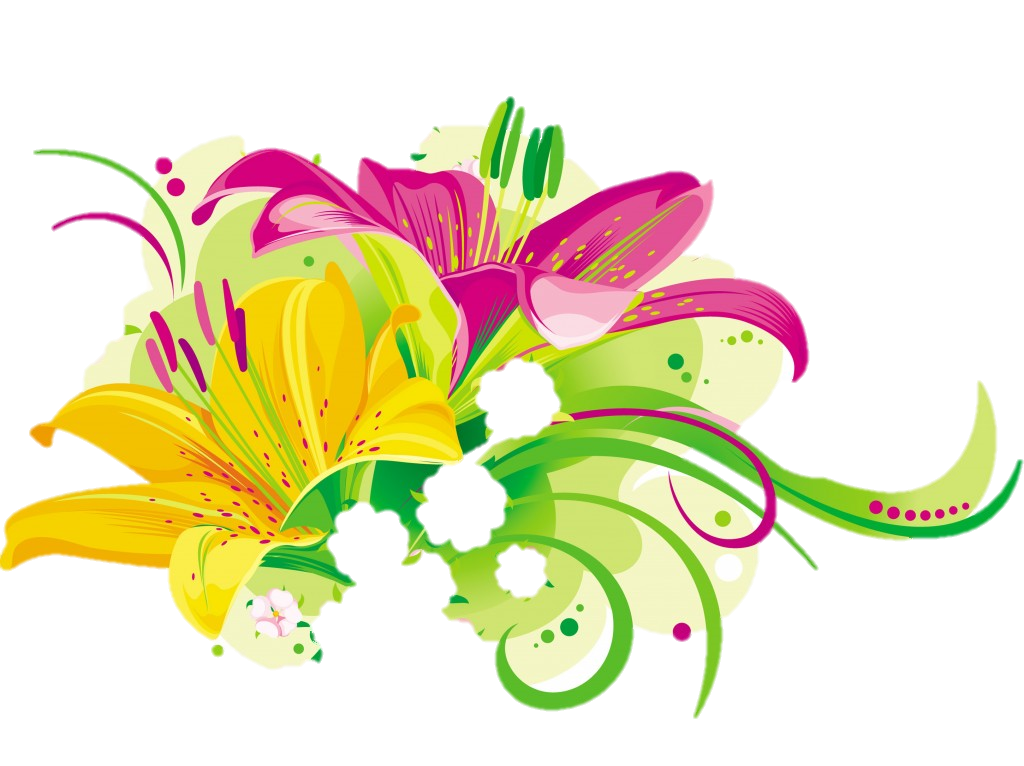 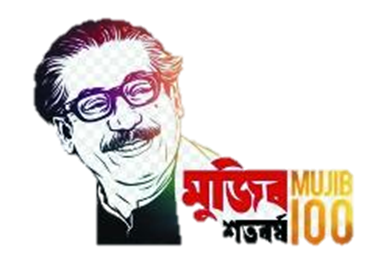 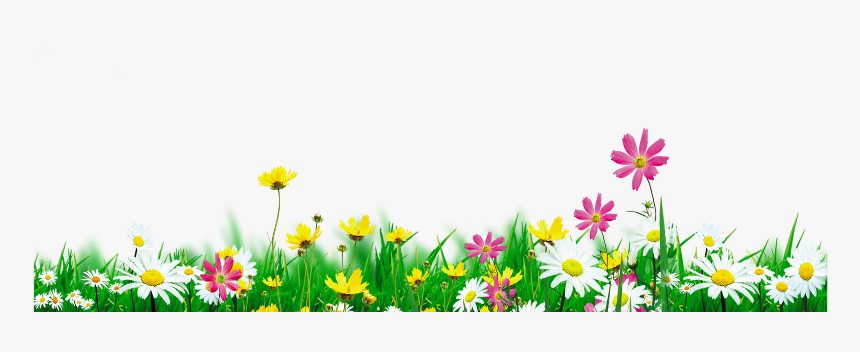 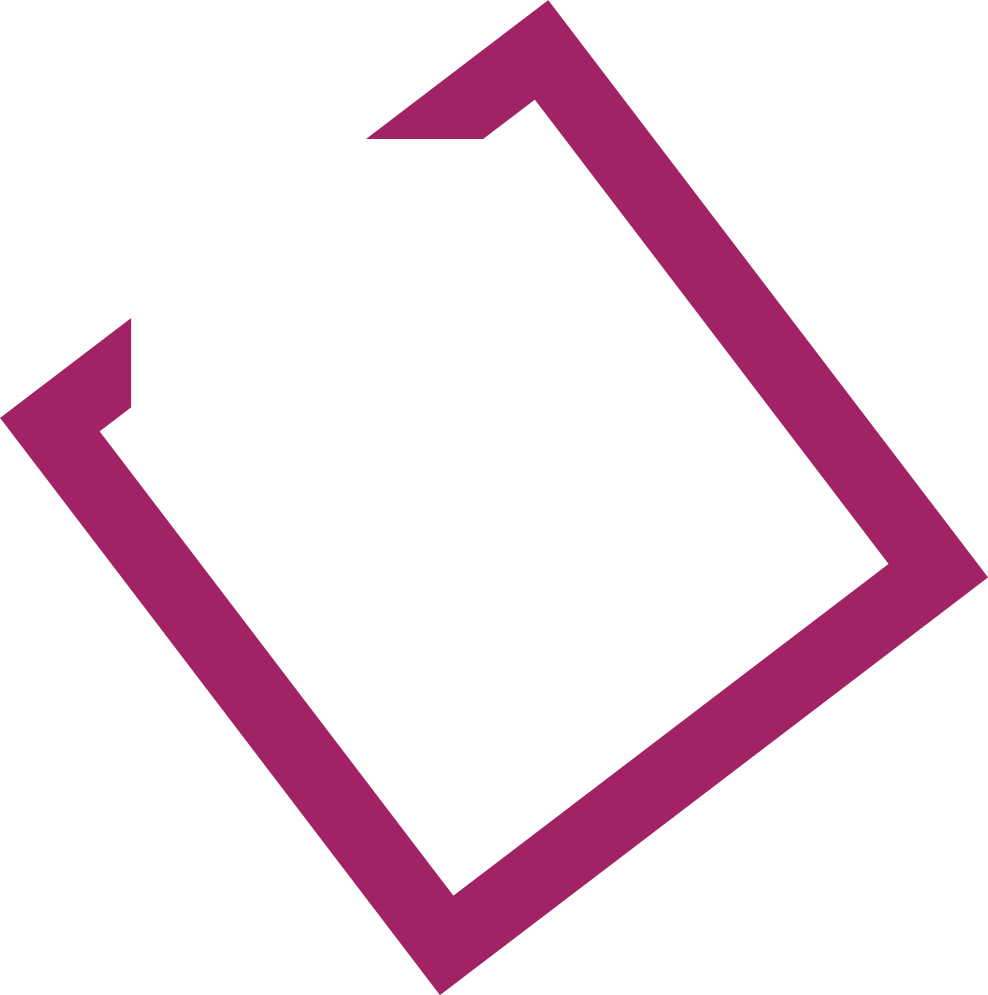 উপস্থাপনায়
বাসুদেব বাড়ৈ
সহকারি শিক্ষক 
নৈয়ারবাড়ী বহুমুখী উচ্চবিদ্যালয় ।
কোটালীপাড়া, গোপালগঞ্জ ।
মোবাইল নম্বর ০১৭২৪০৬০৩৬৬
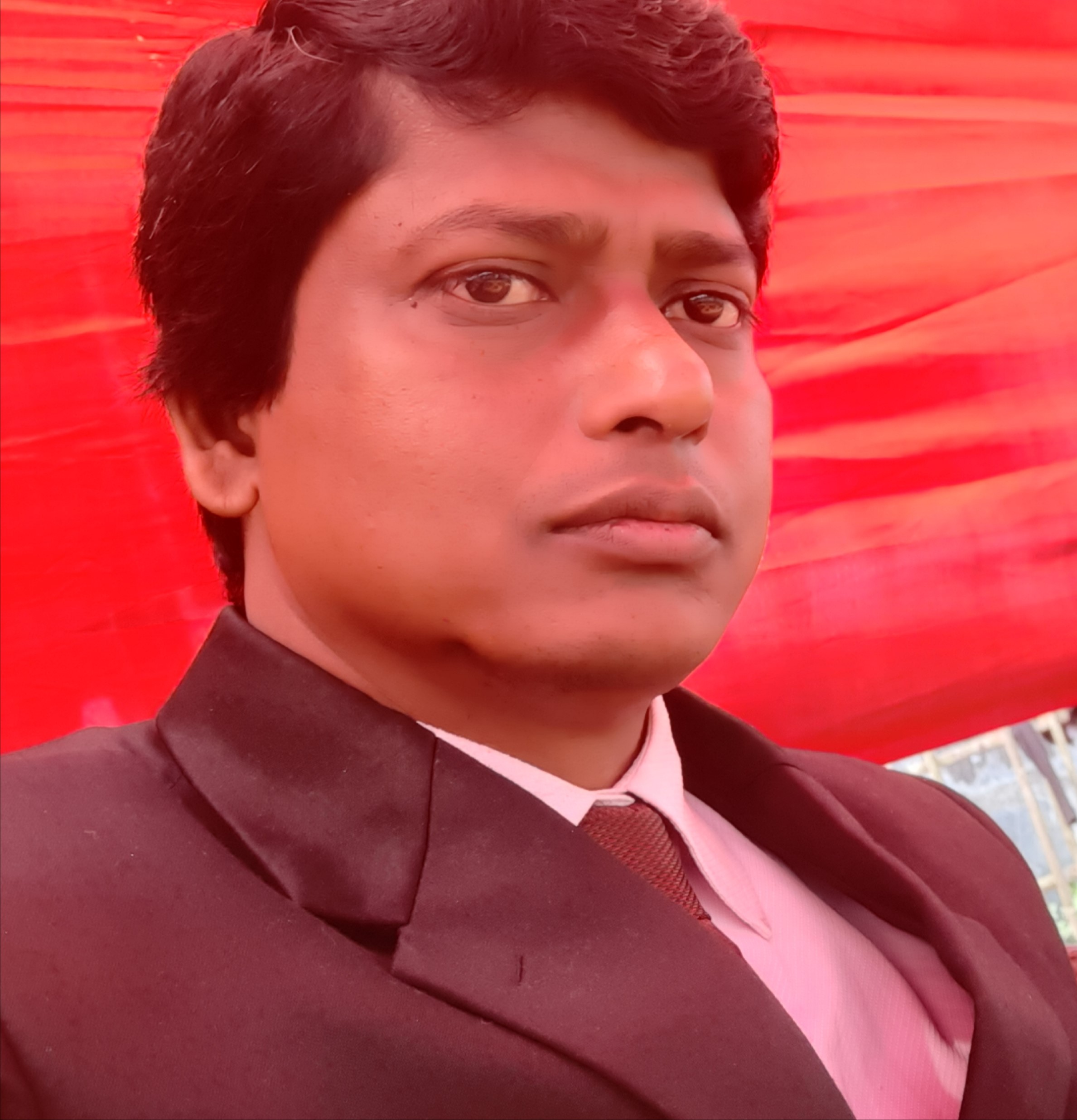 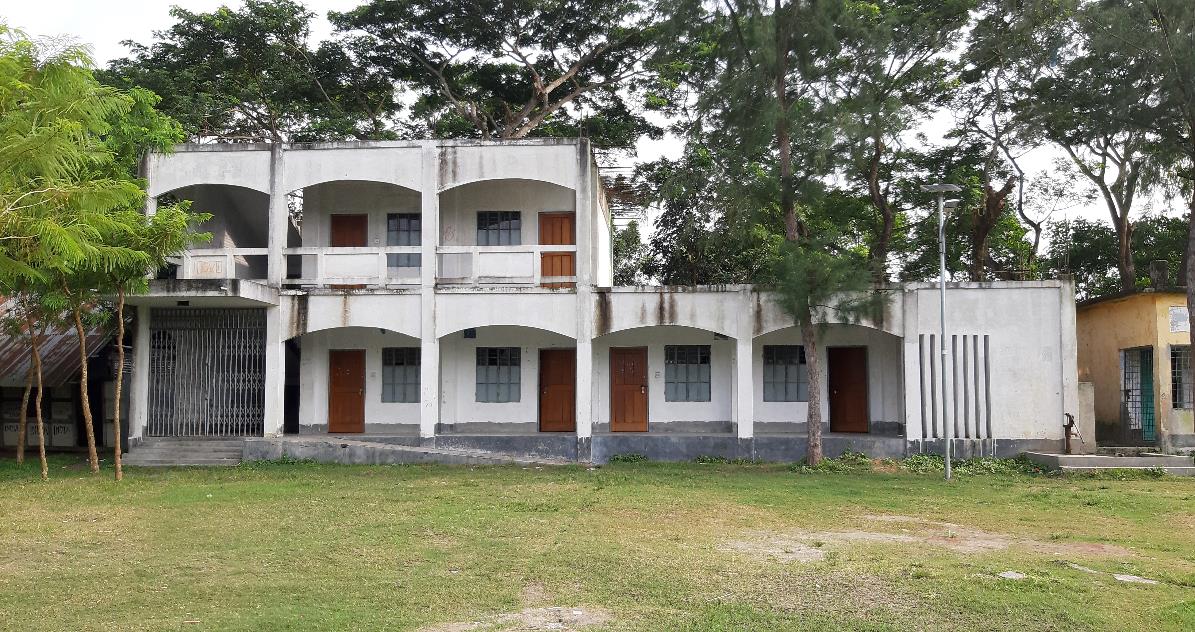 প্রগতি
শান্তি
শিক্ষা
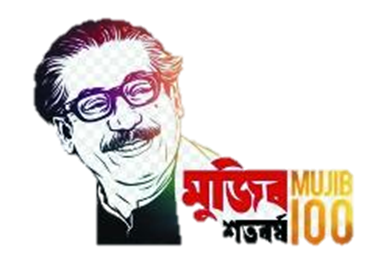 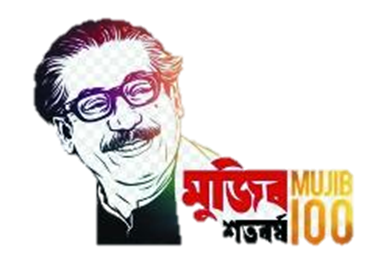 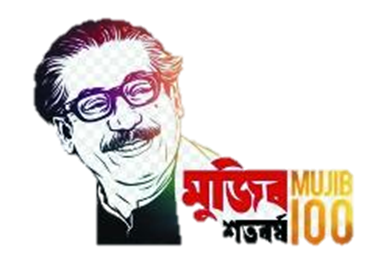 নৈয়ারবাড়ী বহুমুখী উচ্চবিদ্যালয়, কোটালীপাড়া, গোপালগঞ্জ
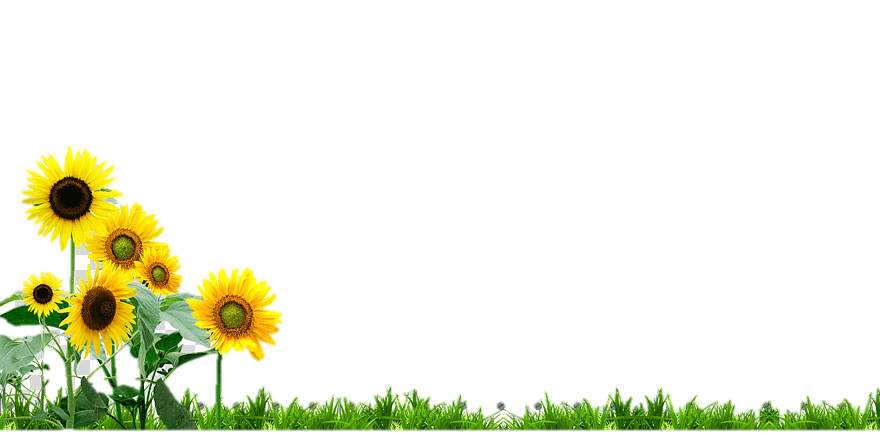 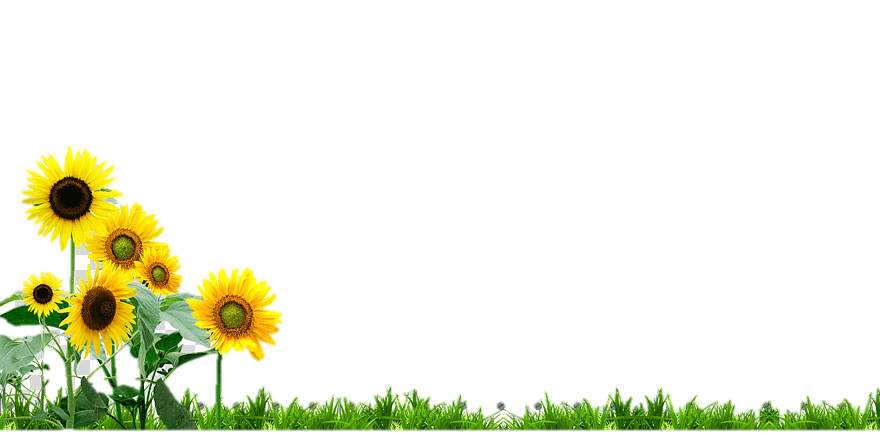 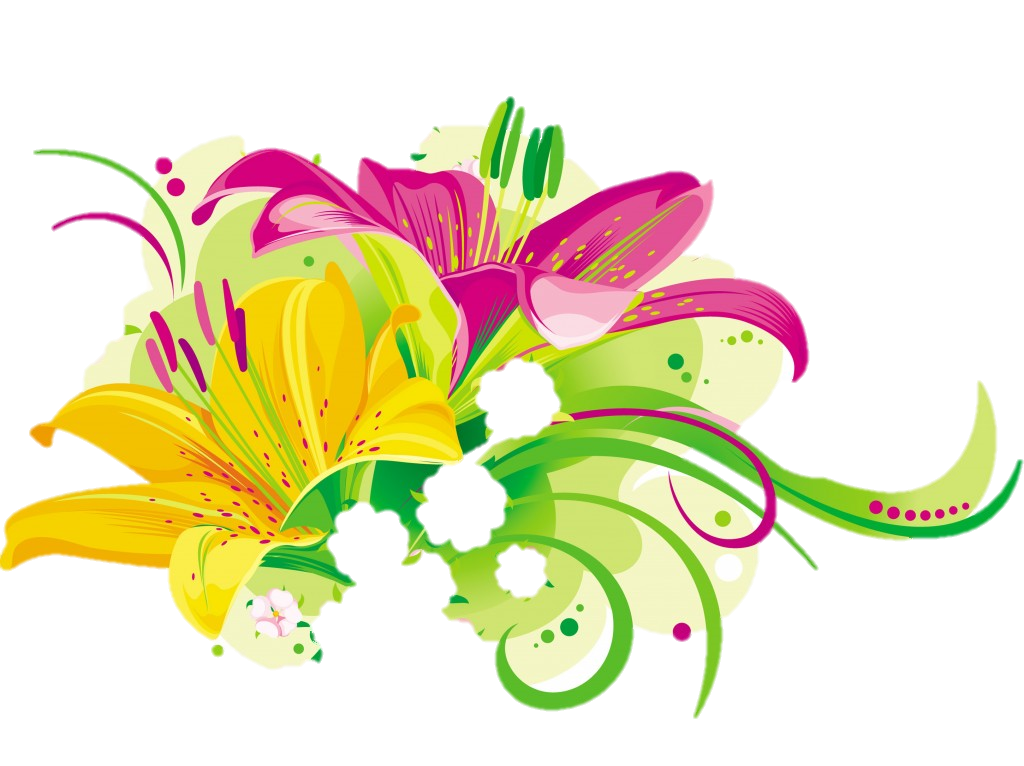 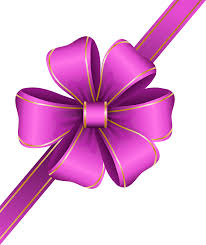 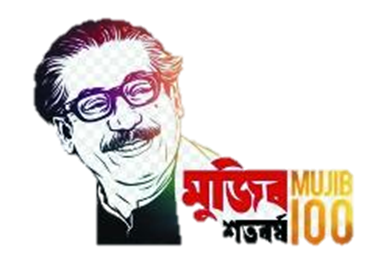 নবম-দশম শ্রেণি
বিষয় : বাংলা ভাষার ব্যাকরণ 
সপ্তম পরিচ্ছেদ
উপসর্গ
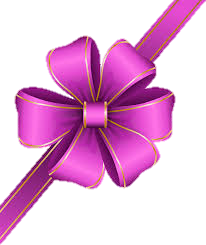 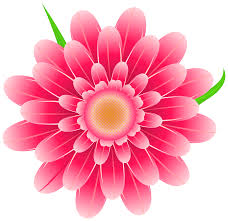 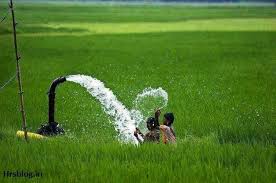 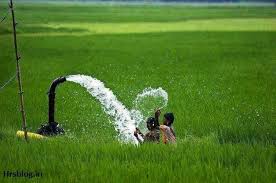 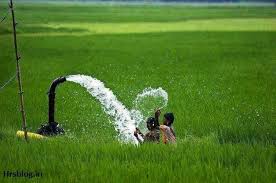 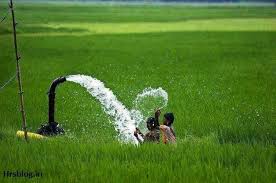 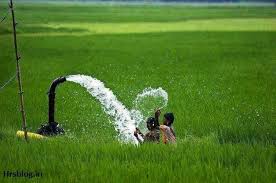 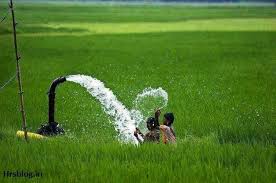 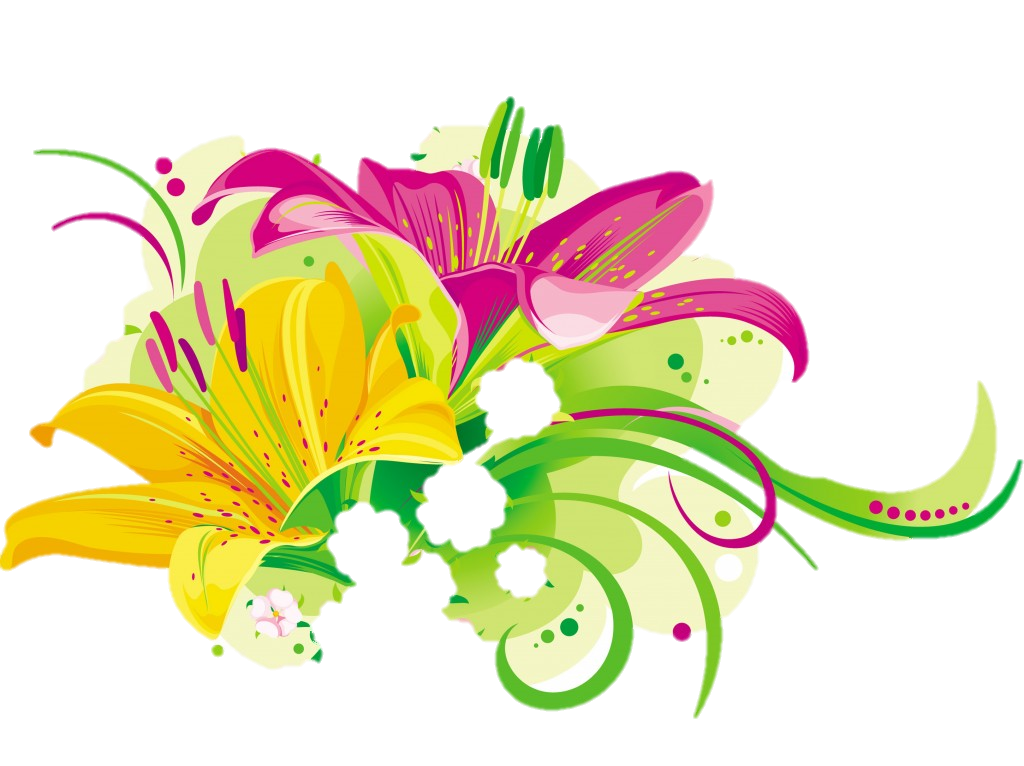 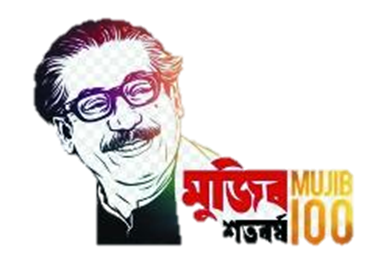 শিখন ফল
পাঠ শেষে শিক্ষার্থীরা…
উপসর্গ কী তা বলতে পারবে ।
উপসর্গের প্রকার বলতে পারবে ।
বাংলা উপসর্গ কয়টি তা বলতে পারবে ।
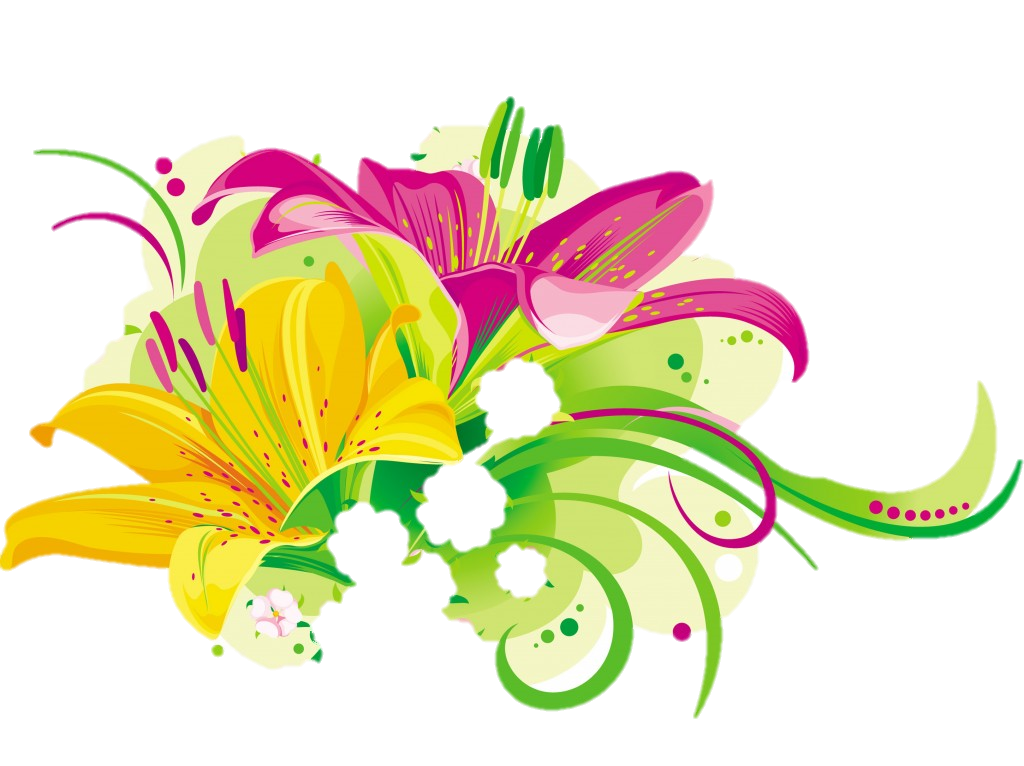 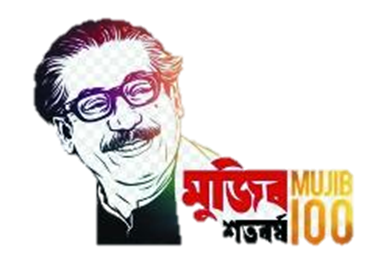 এখন আমরা জানবো……..
উপসর্গ কাকে বলে ?
উত্তর : ভাষায় ব্যবহৃত অব্যয়সূচক শব্দাংশকে উপসর্গ বলে ।
উপসর্গ শব্দের পূর্বে বসে শব্দটির অর্থের বিভিন্ন পরিবর্তন ঘটায় ।
উপসর্গযোগে শব্দের যেসকল পরিবর্তন ঘটায় উহা নিম্নরূপ :
নতুন অর্থবোধক শব্দ তৈরি করে ।
শব্দের অর্থের পূর্ণতা সাধিত করে ।
শব্দের অর্থের সম্প্রসারণ ঘটায় ।
শব্দের অর্থের সংকোচন ঘটায় ।
শব্দের অর্থের পরিবর্তন ঘটায় ।
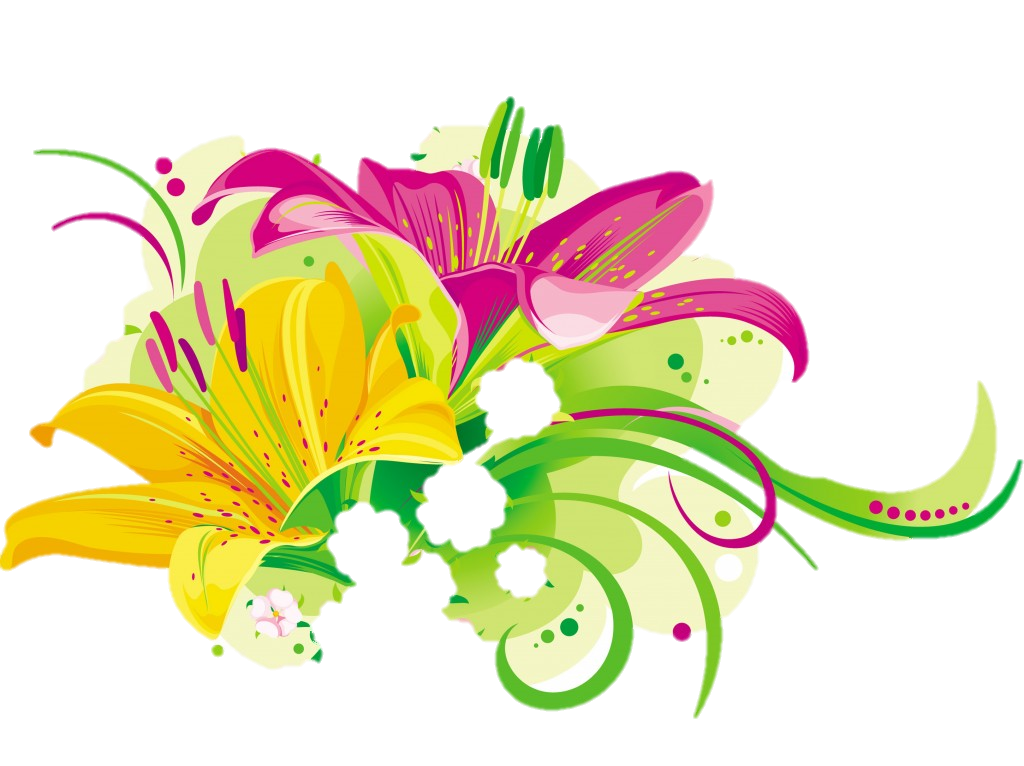 এখন আমরা জানবো...
		উপসর্গ শব্দের কোথায় বসে ….
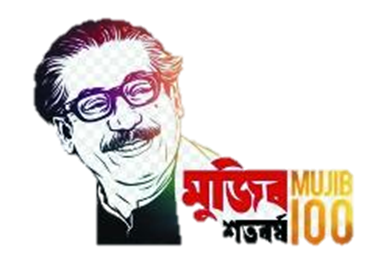 ‘কাজ’ একটি শব্দ ।
‘কাজ’ শব্দের আগে ‘অ’ অব্যয়টি যুক্ত করা হলে নতুন একটি শব্দ হয় ‘অকাজ’ ।
যার অর্থ নিন্দনীয় কাজ ।
এখানে, ‘অ’ একটি ‍উপসর্গ ।
‘পূর্ণ’ একটি শব্দ ।
‘পূর্ণ’ শব্দের আগে ‘পরি’ যোগ করা হলে নতুন একটি শব্দ হয় ‘পরিপূর্ণ’ ।
যাহা পূর্ণ শব্দের সম্প্রসারিতরূপ ।
এখানে, ‘পরি’ একটি ‍উপসর্গ ।
‘হার’ একটি শব্দ ।
‘হার’ শব্দের আগে ‘আ’ যোগ করা হলে নতুন একটি শব্দ হয় ‘আহার’ ।
যার অর্থ হলো খাওয়া ।
এখানে, ‘আ’ একটি ‍উপসর্গ ।
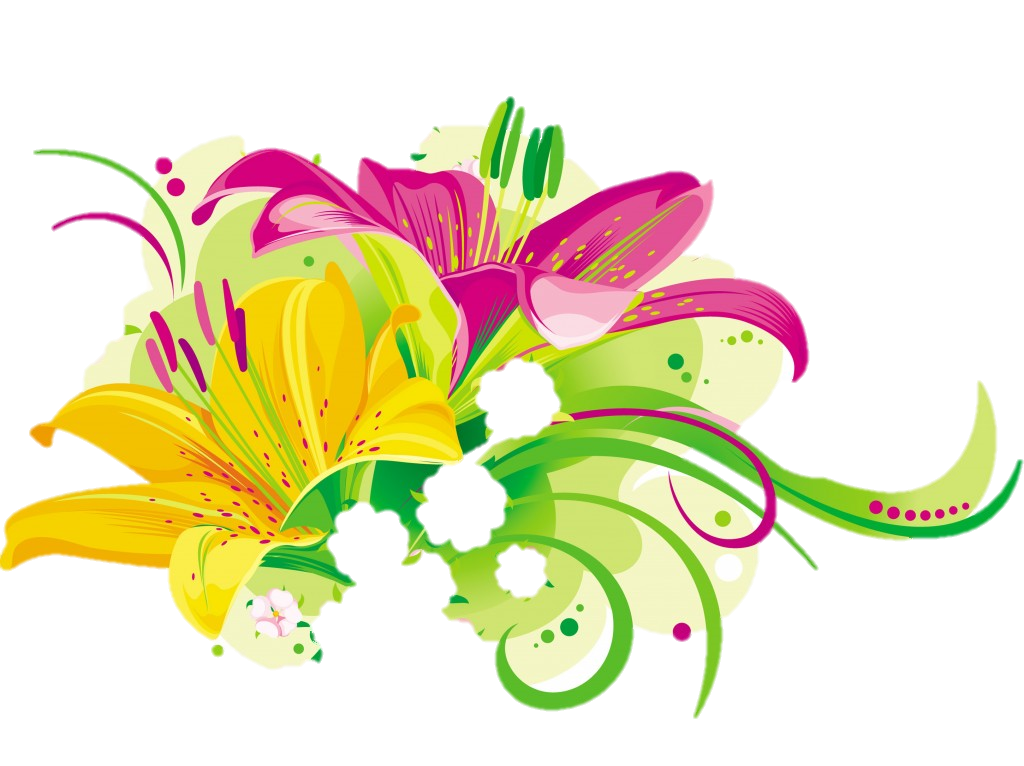 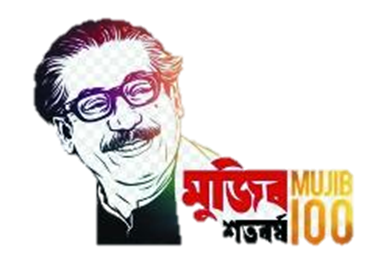 ‘অ’ ‘পরি’ ‘আ’ ইত্যাদি হচ্ছে উপসর্গ ।
বাংলা ভাষায় এরকম অনেক উপসর্গ রয়েছে ।
উপসর্গগুলোর নিজস্ব কোন অর্থবাচকতা নেই । কিন্তু অন্য শব্দের আগে যুক্ত হয়ে নতুন শব্দ সৃজনে ক্ষমতা রাখে ।
বাংলা ভাষায় তিন প্রকার উপসর্গ রয়েছে ।
যথা –
বাংলা উপসর্গ
তৎসম উপসর্গ
বিদেশি উপসর্গ
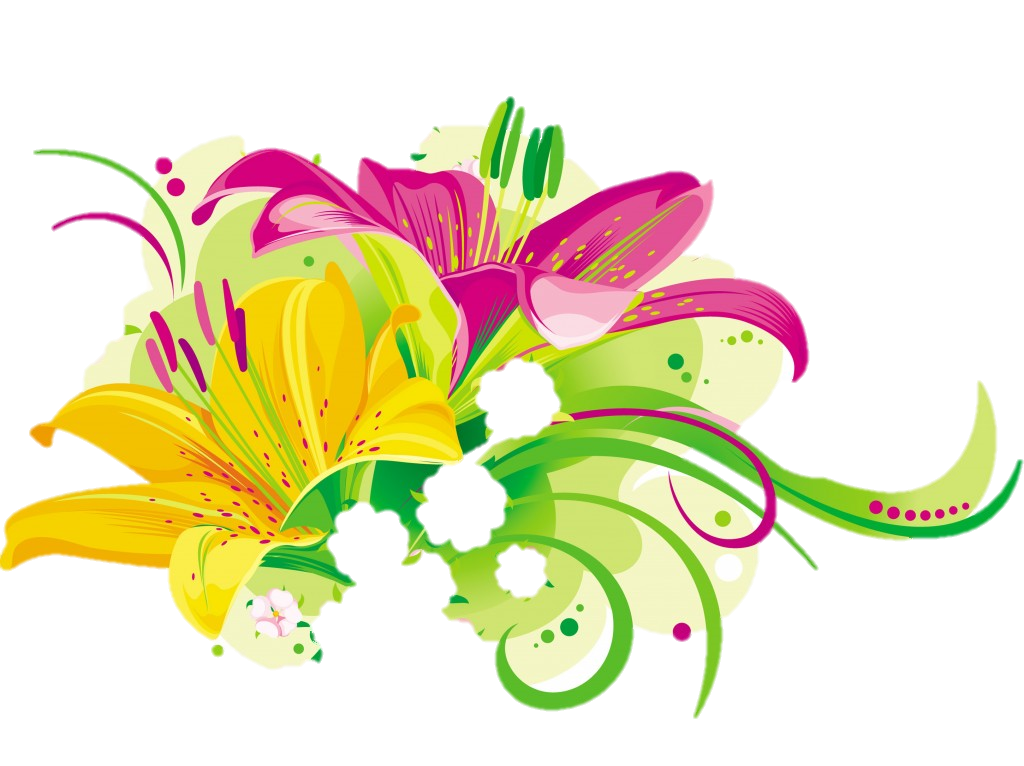 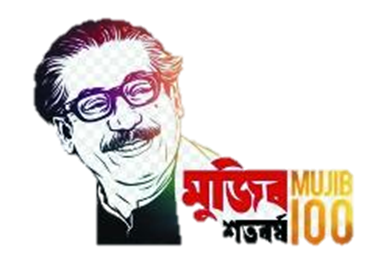 আমরা এখন….
বাংলা উপসর্গ নিয়ে আলোচনা করবো…
বাংলা উপসর্গ মোট একুশটি
এখন….
একুশটি বাংলা উপসর্গ উপস্থাপন করছি
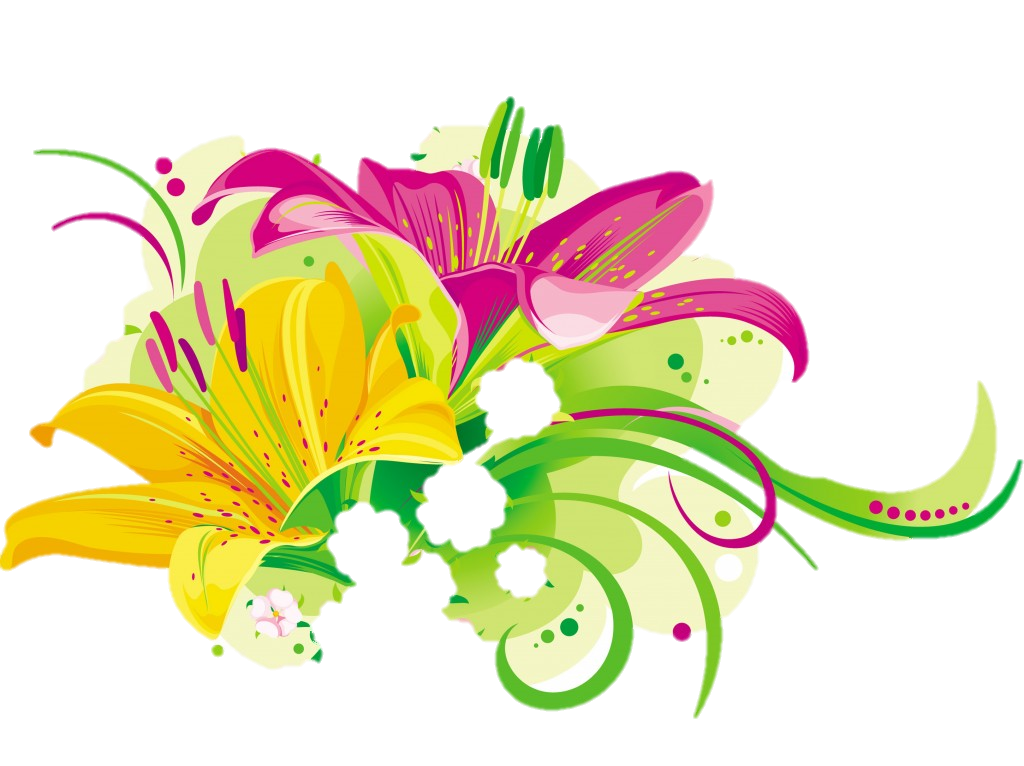 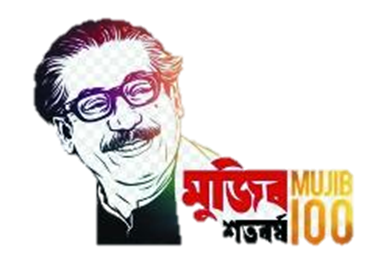 অঘা
আ
আড়
অনা
অ
আন
অজ
ঊন
আব
ইতি
কদ
নি
পাতি
কু
সা
ভর
হা
বি
রাম
স
সু
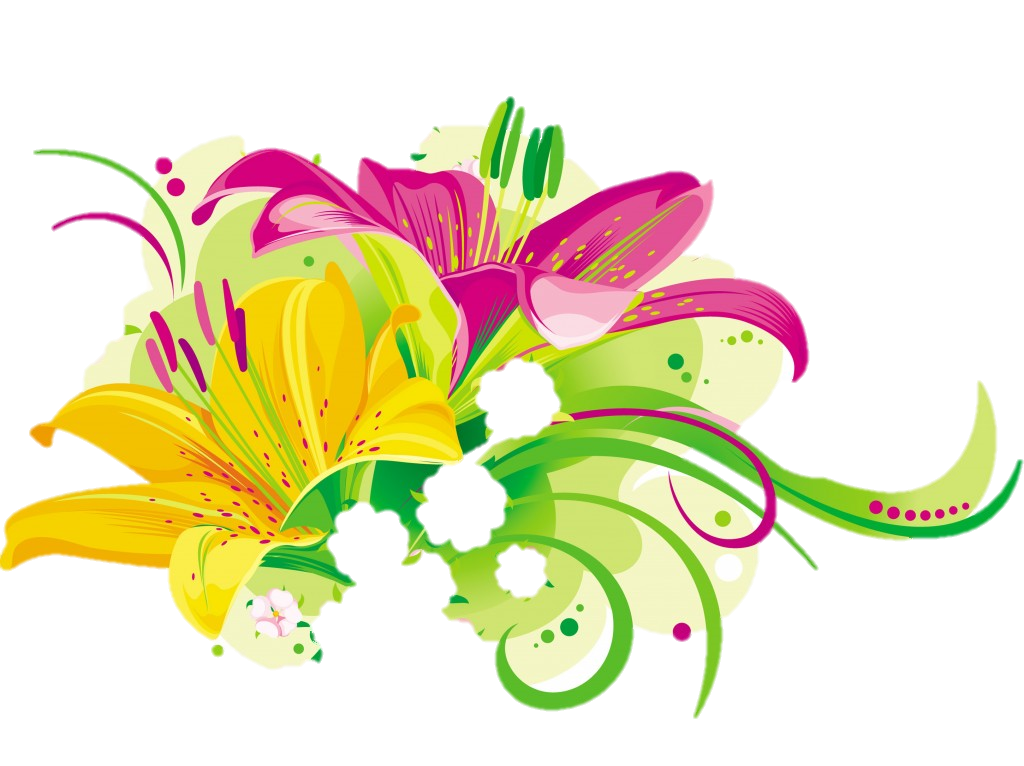 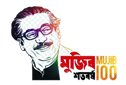 অ
অজ
অনা
অঘা
‘অ’ বর্ণযুক্ত বাংলা উপসর্গ
মোট ৪ টি
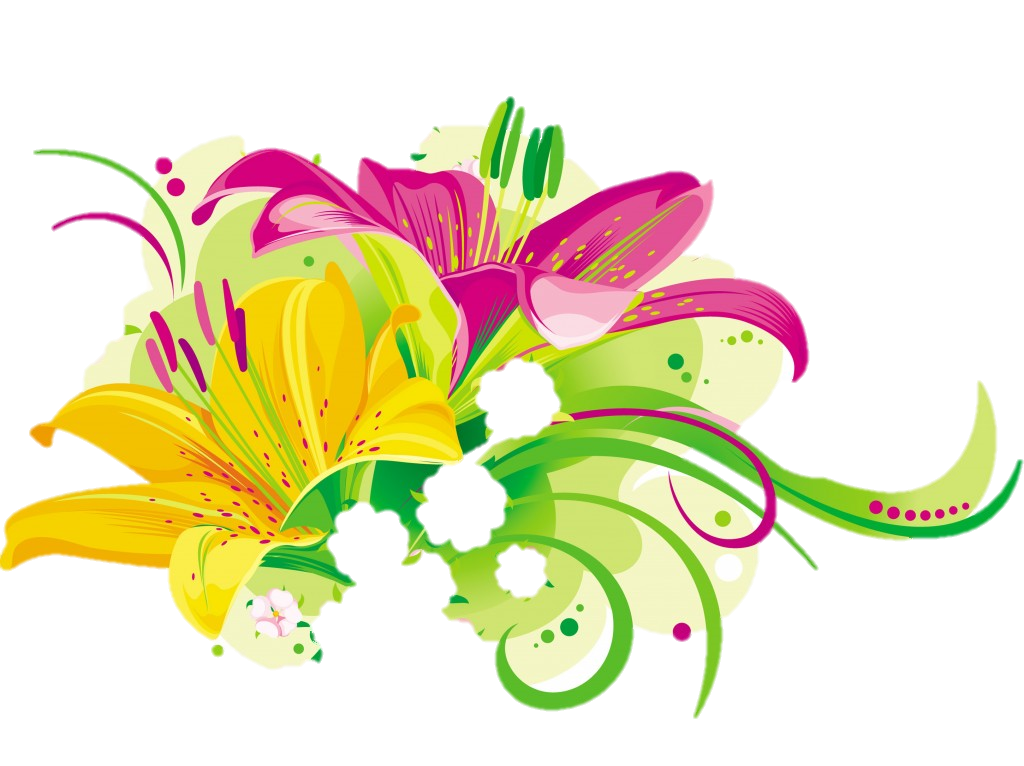 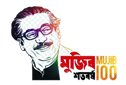 আ
আন
আব
আড়
‘আ’ বর্ণযুক্ত বাংলা উপসর্গ
মোট ৪ টি
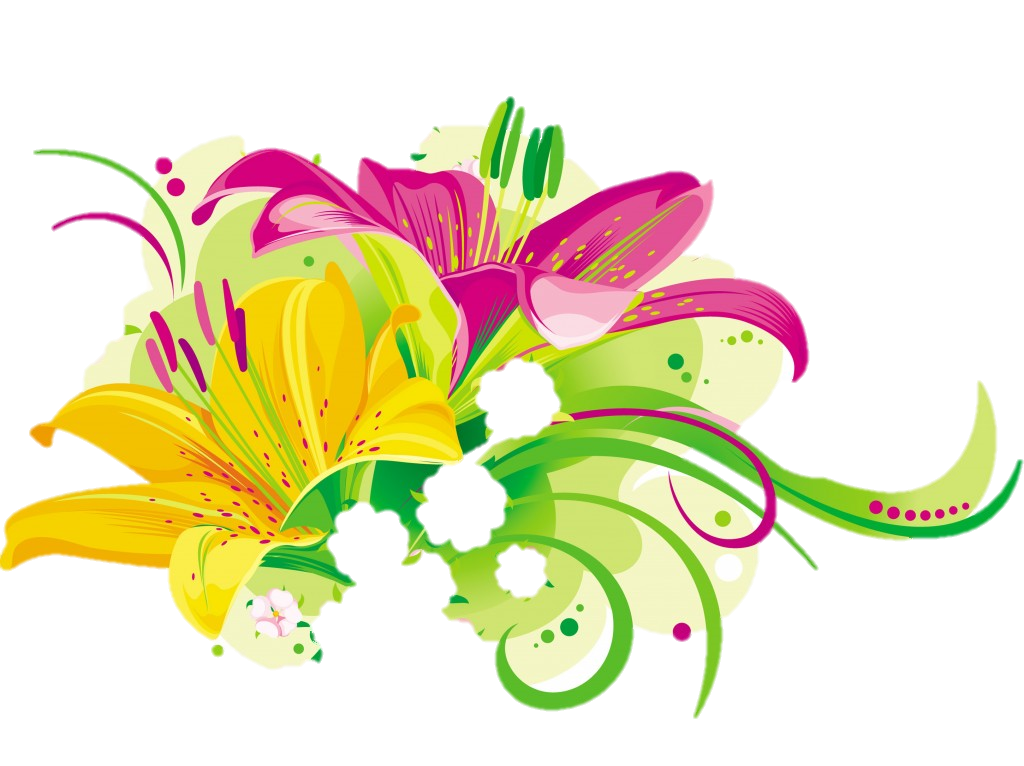 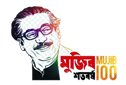 ইতি
‘ই’ বর্ণযুক্ত বাংলা উপসর্গ
মোট ১ টি
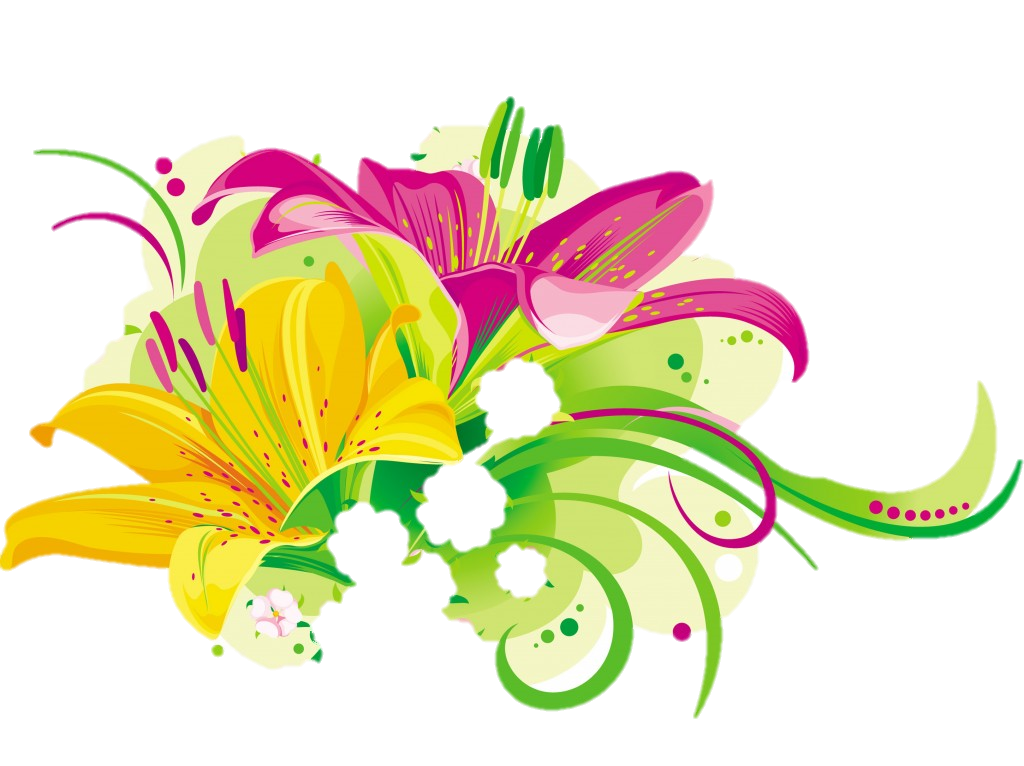 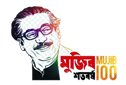 ঊন
‘ঊ’ বর্ণযুক্ত বাংলা উপসর্গ
মোট ১ টি
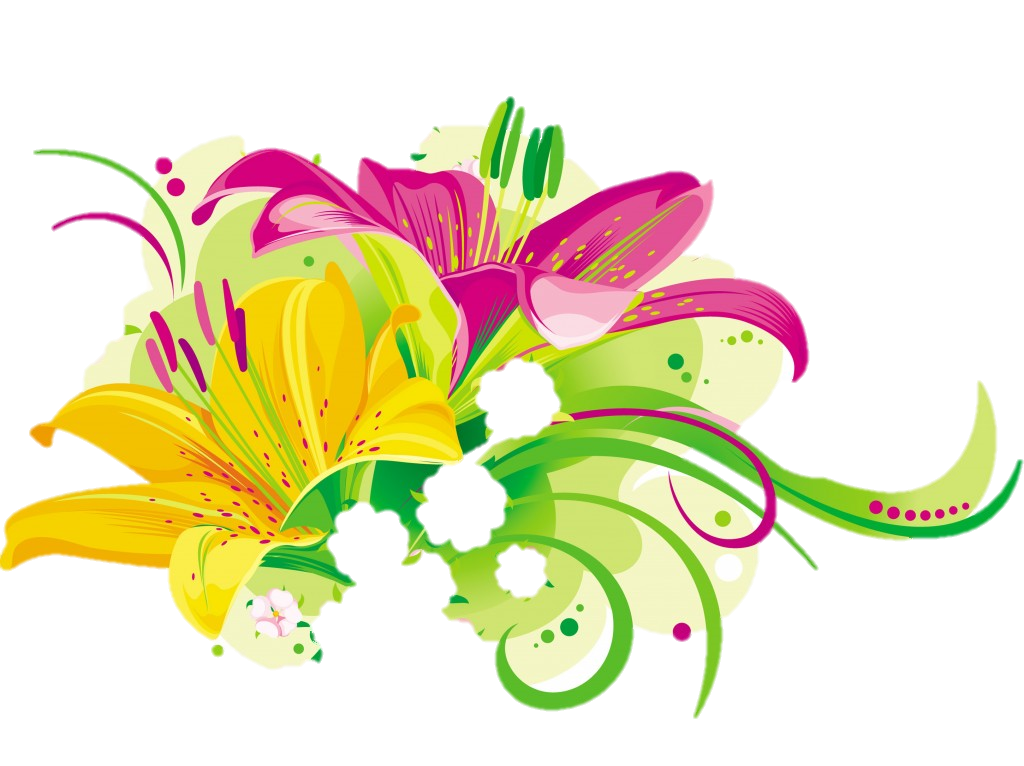 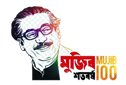 কু
কদ
‘ক’ বর্ণযুক্ত বাংলা উপসর্গ
মোট 2 টি
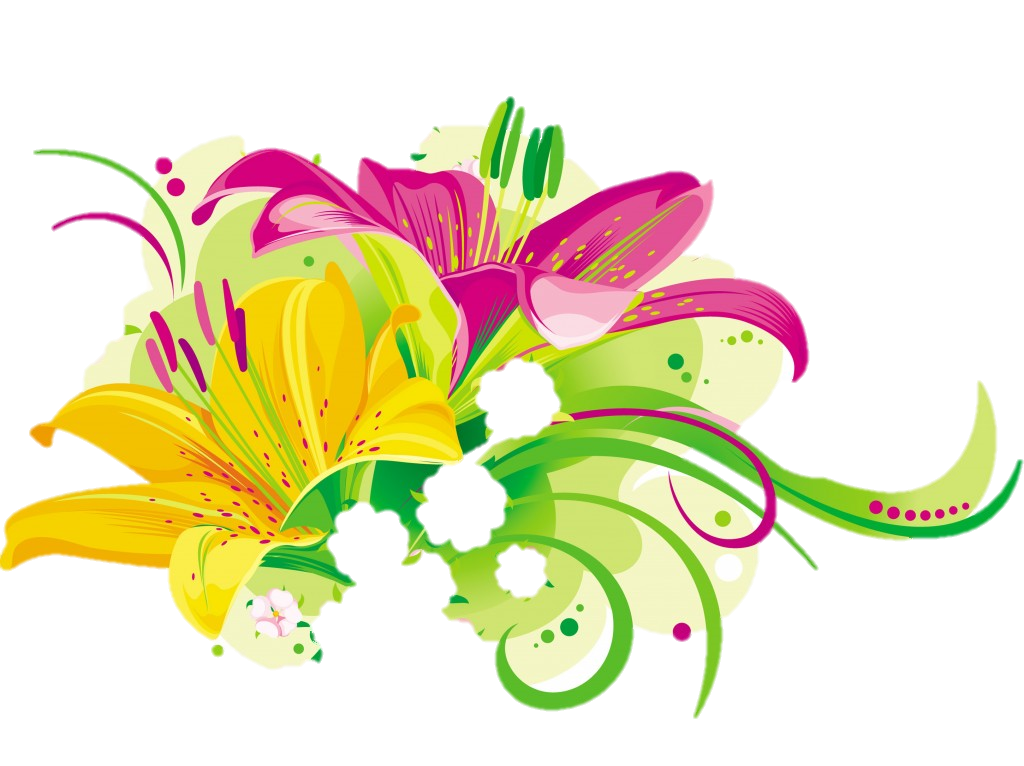 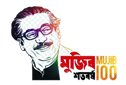 নি
‘ন’ বর্ণযুক্ত বাংলা উপসর্গ
মোট ১ টি
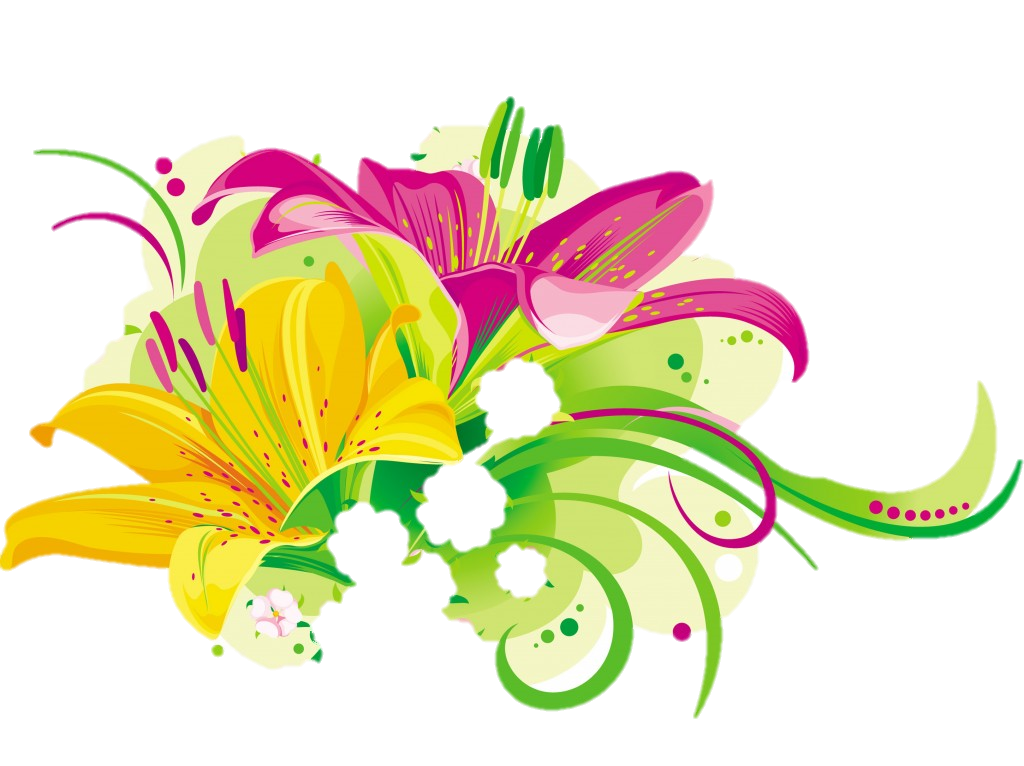 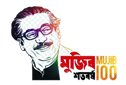 পাতি
‘প’ বর্ণযুক্ত বাংলা উপসর্গ
মোট ১ টি
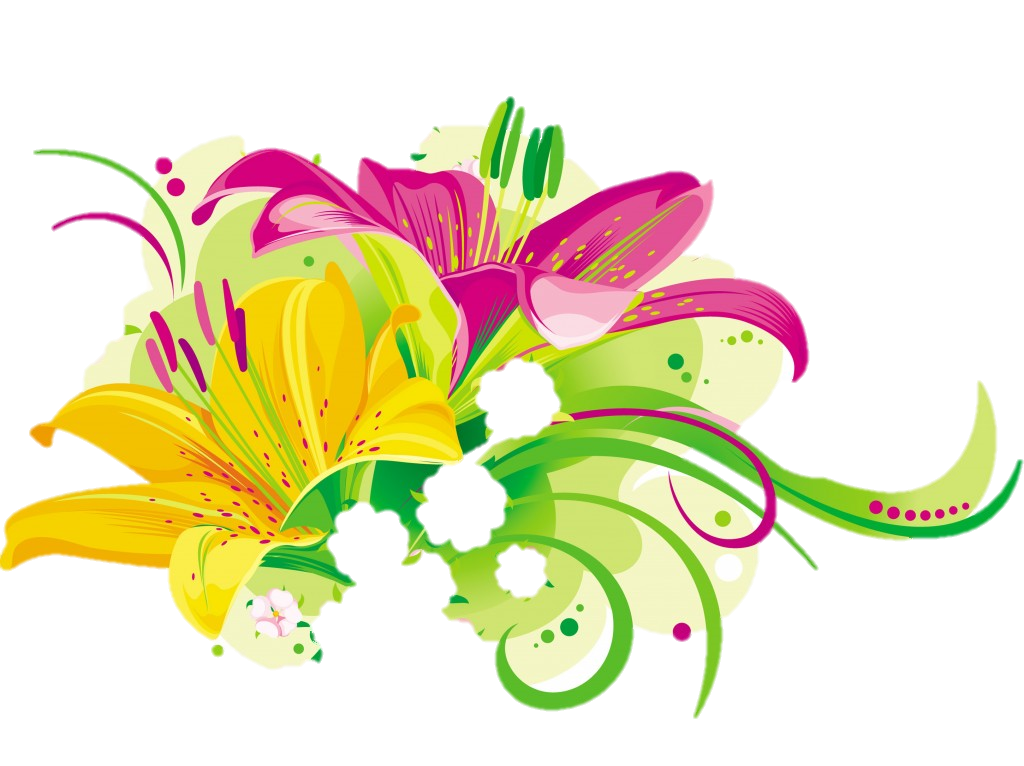 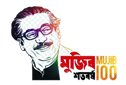 বি
‘ব’ বর্ণযুক্ত বাংলা উপসর্গ
মোট ১ টি
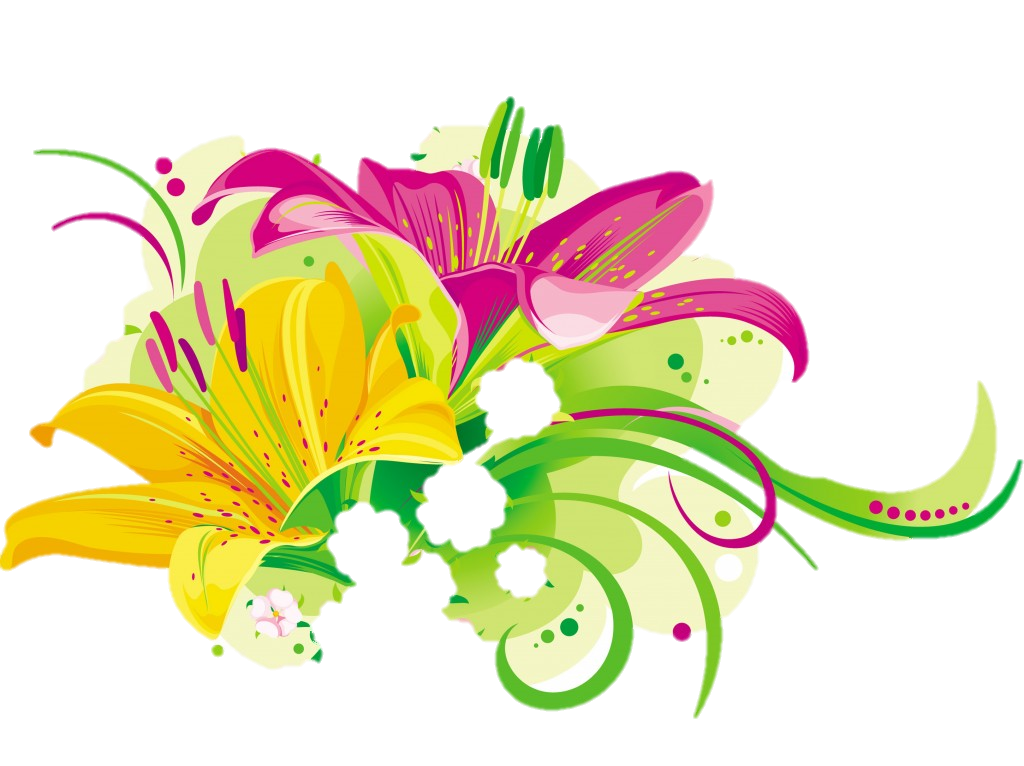 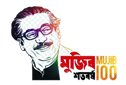 ভর
‘ভ’ বর্ণযুক্ত বাংলা উপসর্গ
মোট ১ টি
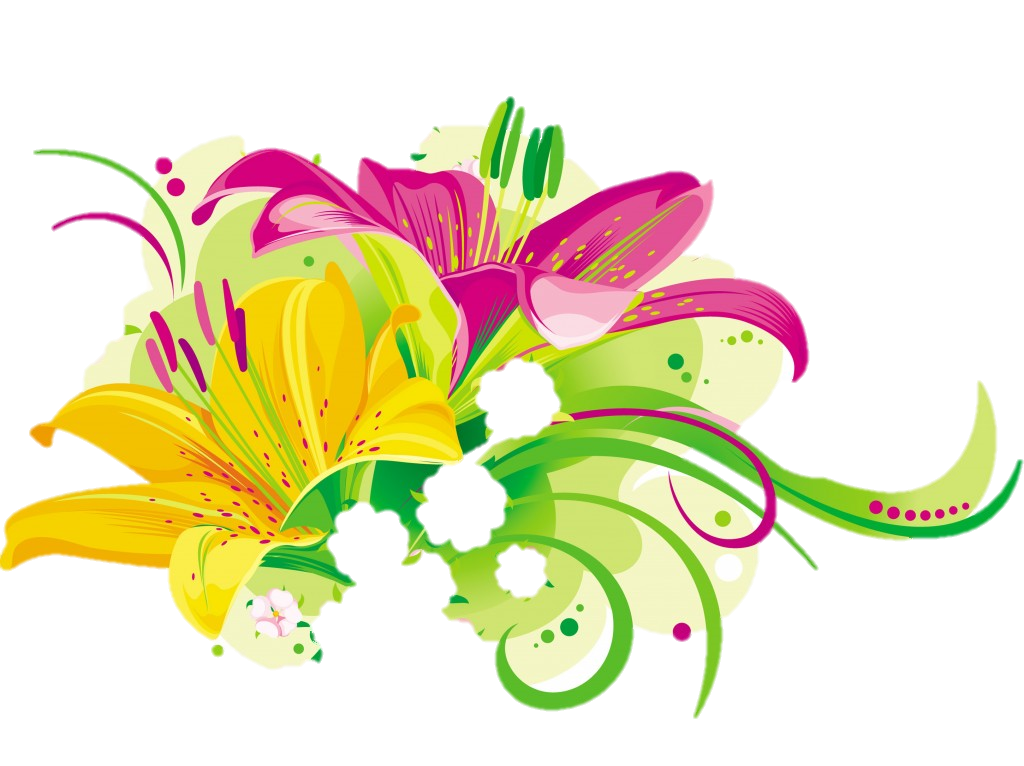 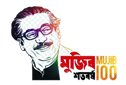 রাম
‘র’ বর্ণযুক্ত বাংলা উপসর্গ
মোট ১ টি
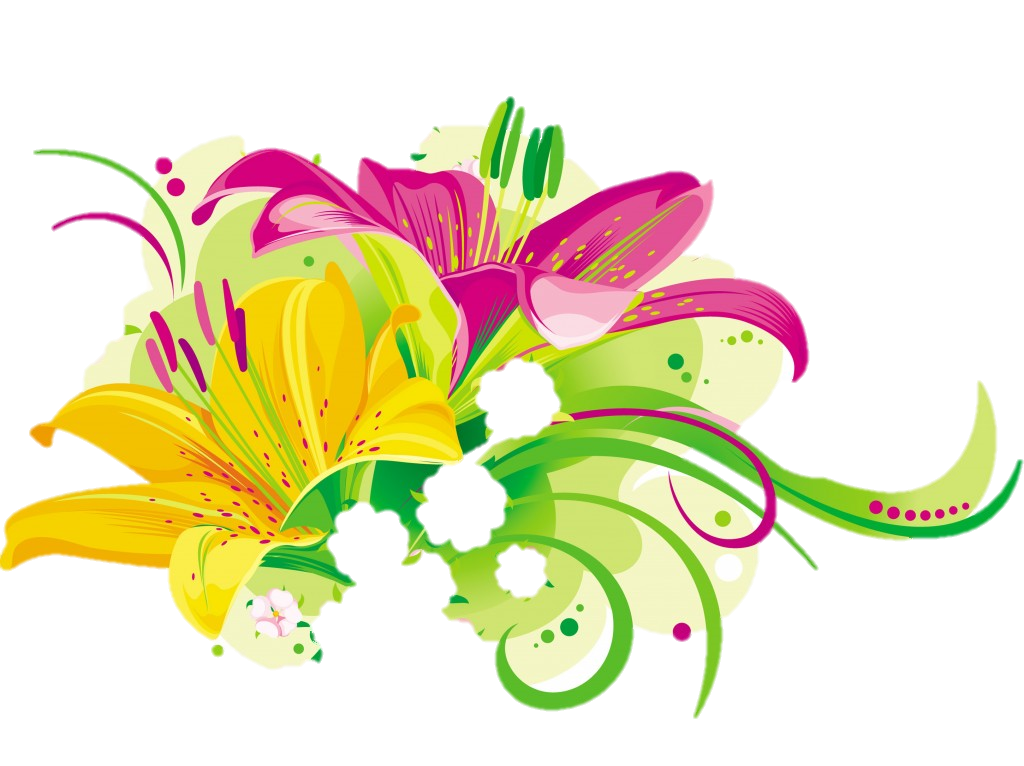 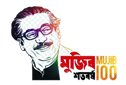 সু
সা
স
‘স’ বর্ণযুক্ত বাংলা উপসর্গ
মোট ৩ টি
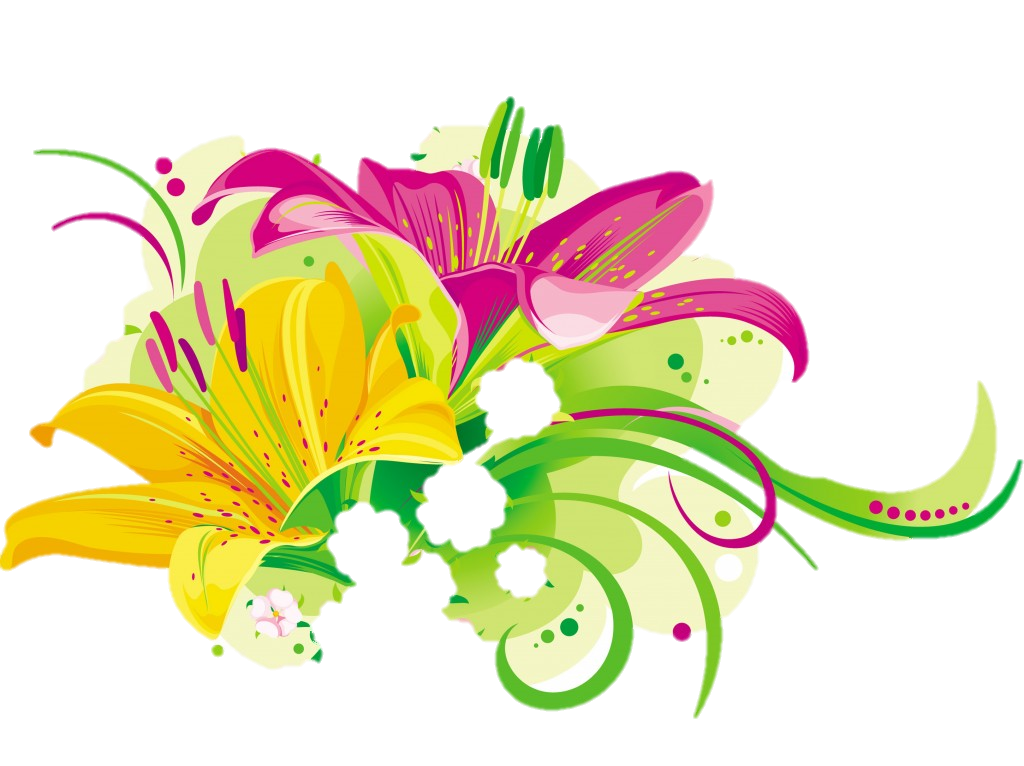 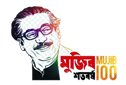 হা
‘হ’ বর্ণযুক্ত বাংলা উপসর্গ
মোট ১ টি
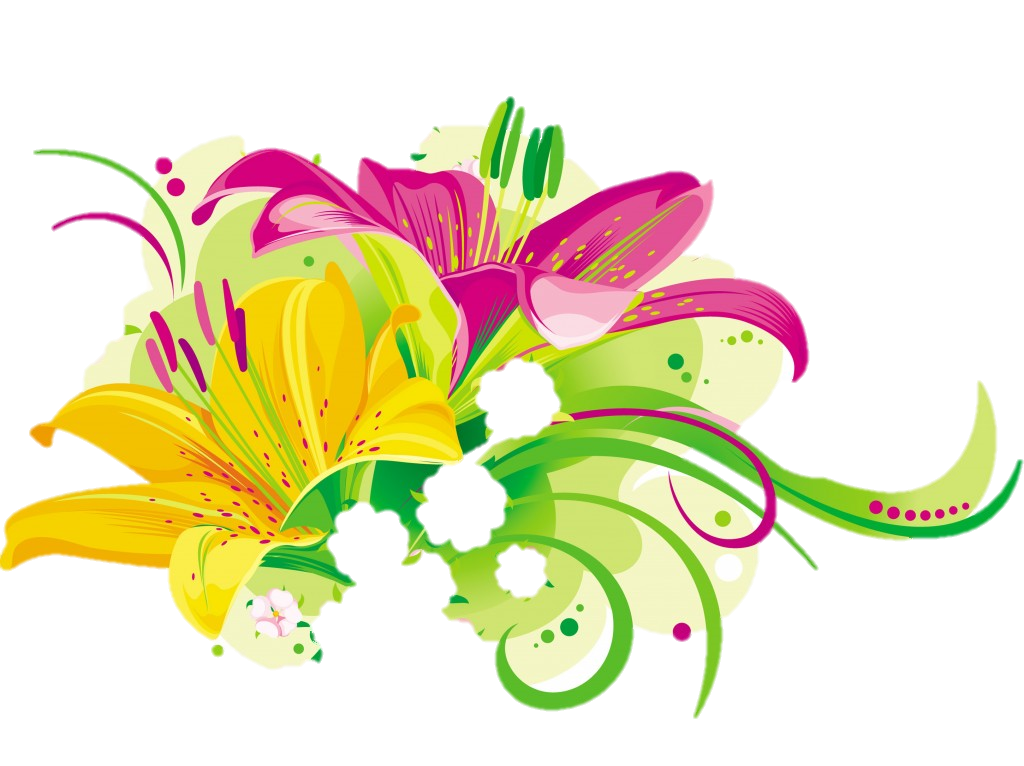 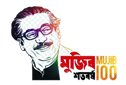 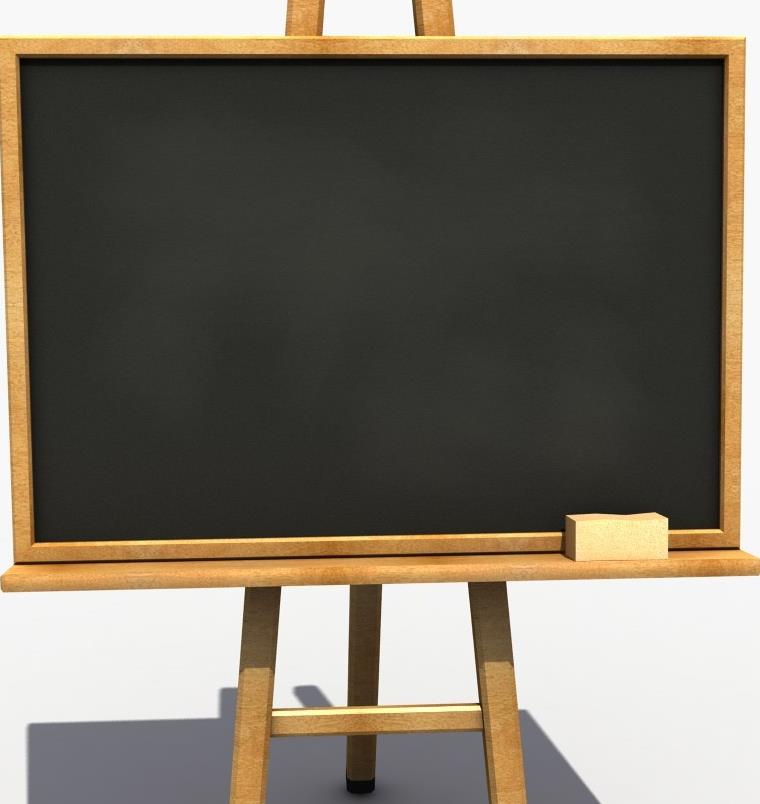 বাড়ীর কাজ
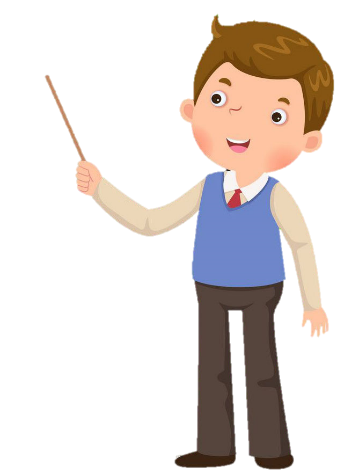 উপসর্গ কাকে বলে ?
উপসর্গ কত প্রকার এবং কী কী ?
বাংলা উপসর্গ কয়টি এবং কী কী ?
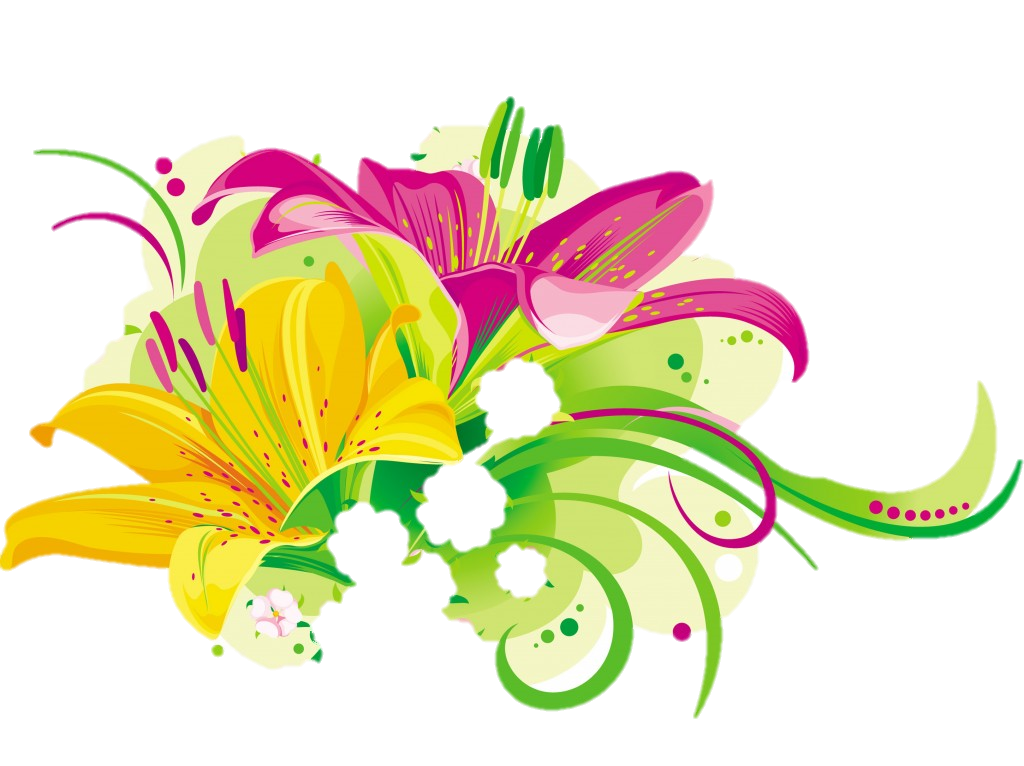 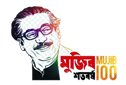 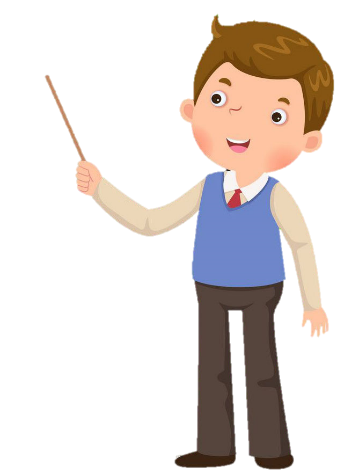 আগামী ক্লাসে বাংলা উপসর্গ নিয়ে বিস্তারিত আলোচনায় অংশগ্রহণ করবো ।
এপর্যন্ত সবাই ভালো থেকো…
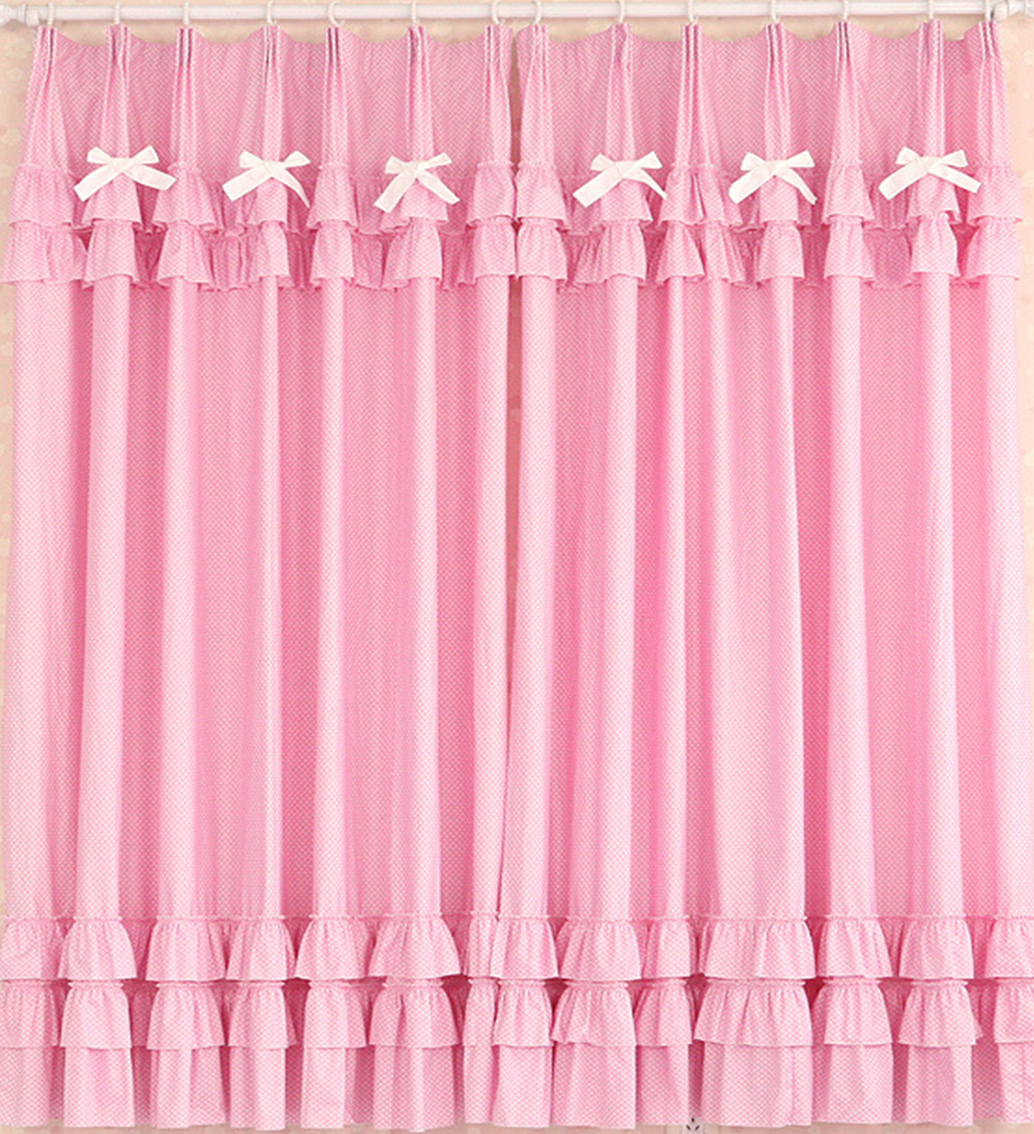 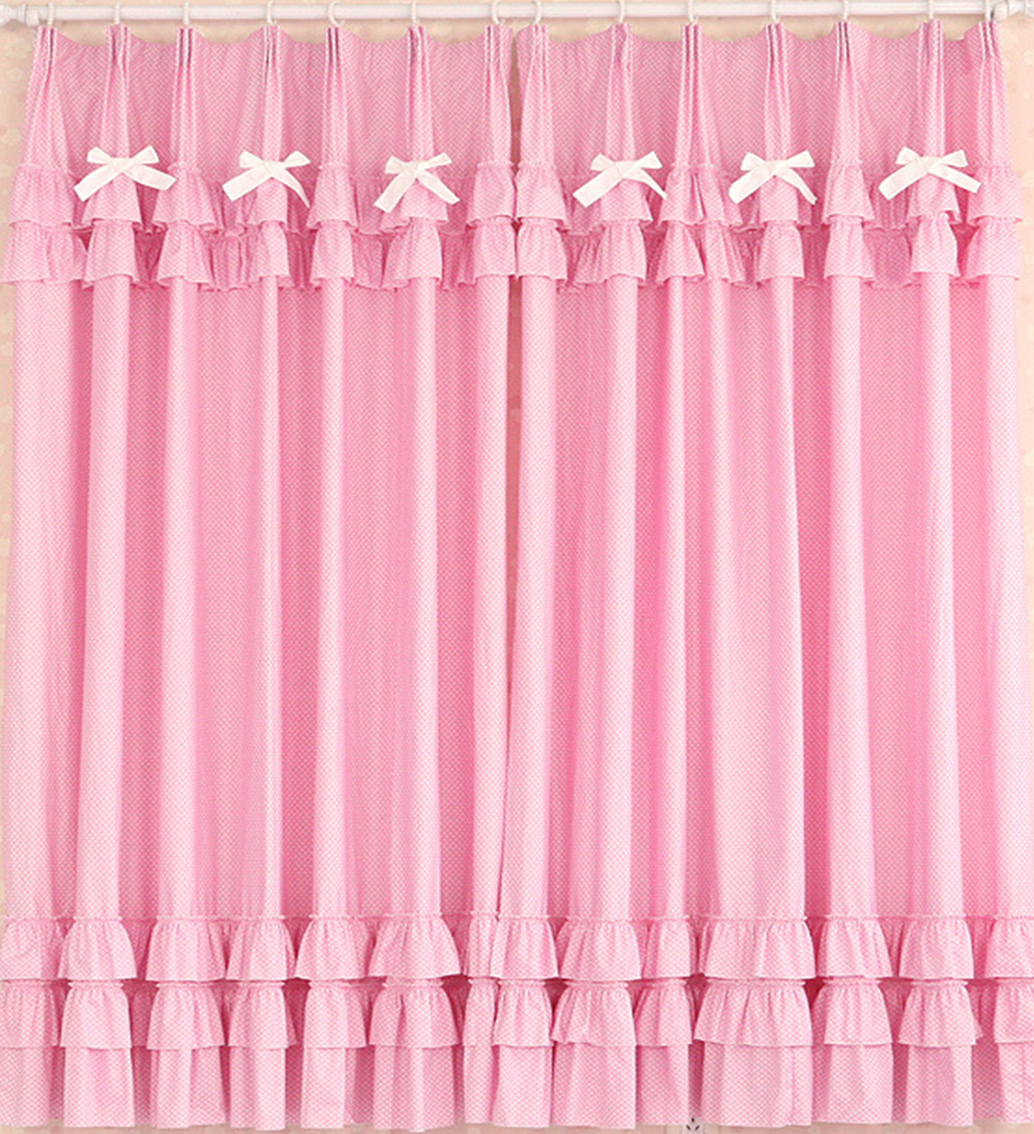 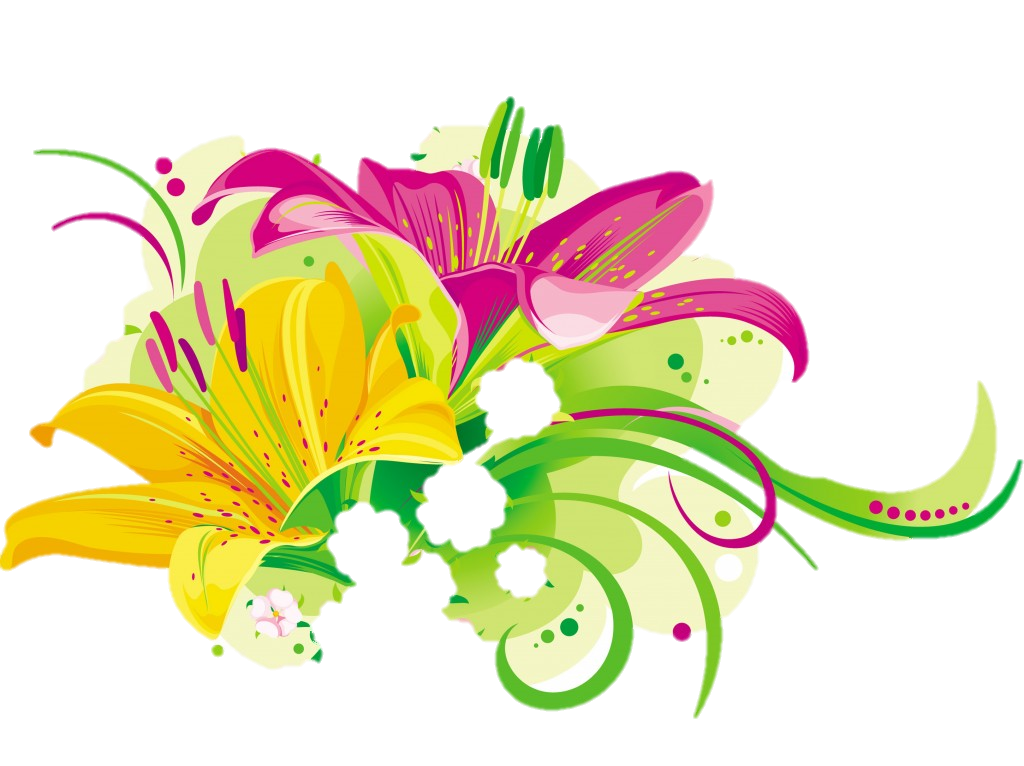 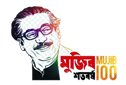 আজকের পাঠ এখানেই শেষ……
ধন্যবাদ সকলকে
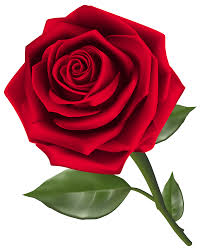 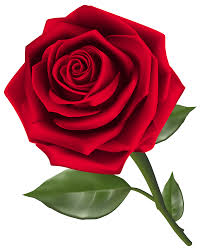 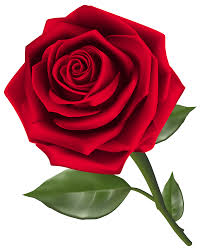 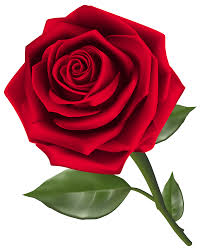 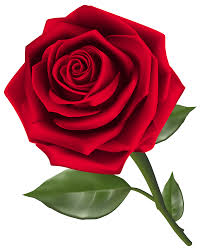